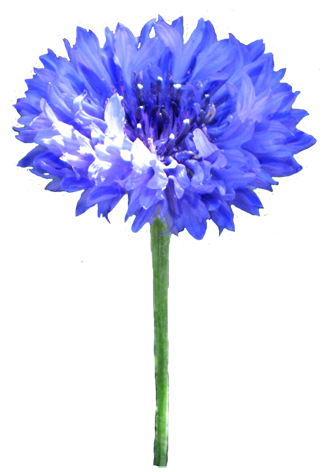 Welcome to Year 3 
Cornflower Class

With Mrs Edwards (Mon-Tue)
And Mrs Pickard (Weds-Fri)
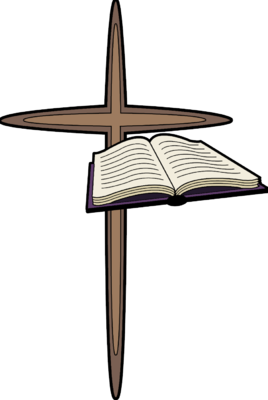 Where we all strive to LOVE:  Live like Jesus, One family learning together, Valuing everyone, Each and every day
Where we all strive to LOVE:  Live like Jesus, One family learning together, Valuing everyone, Each and every day
Homework
The children will write/stick any details needed in their homework books. 
 
Spellings: Word list. Look/Cover/Write/Check Sheet. 
Maths:  Mathletics or a sheet to consolidate learning in class.
English/Topic: Research, Purple Mash or sheet to consolidate learning in class.
Daily reading and times tables practise.

All homework to be handed in on Wednesdays.
Homework for Mrs Edwards handed in on Tuesdays.
Where we all strive to LOVE:  Live like Jesus, One family learning together, Valuing everyone, Each and every day
Ties and Shoelaces
Please continue to teach your child to tie their ties and shoelaces. 

Please continue to encourage children to dress/undress independently.
Where we all strive to LOVE:  Live like Jesus, One family learning together, Valuing everyone, Each and every day
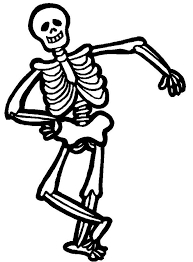 Autumn Topics
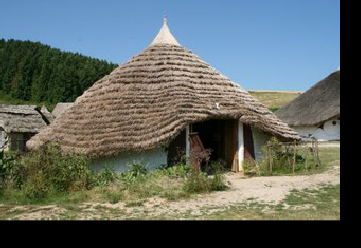 Geography: Our Local Area
History: The Stone Age
Science: Rocks and Soils, Volcanoes,Skeletons 
Healthy eating
DT: Making sandwiches 
Art: Stone Age paintings 
RE: Homes and Advent
Judaism
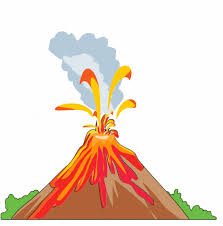 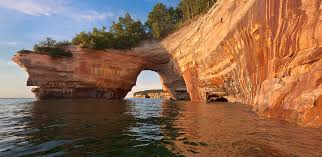 Where we all strive to LOVE:  Live like Jesus, One family learning together, Valuing everyone, Each and every day
Welcome to our Stonehenge Exhibition 
Well done for all your hard work 

Butser Farm Trip- 13th November
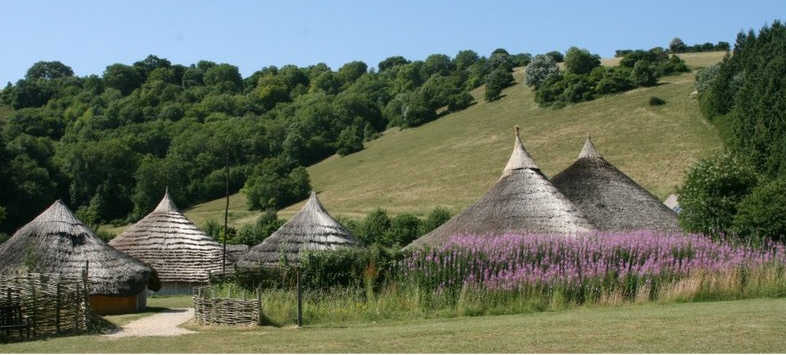 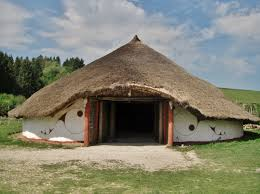 Where we all strive to LOVE:  Live like Jesus, One family learning together, Valuing everyone, Each and every day
Communication
We are available after school if you have any concerns or if that is not convenient write a note in your child’s homework diary.

We hope your children have had a wonderful beginning to Year 3 and we look forward to an exciting year together
Where we all strive to LOVE:  Live like Jesus, One family learning together, Valuing everyone, Each and every day